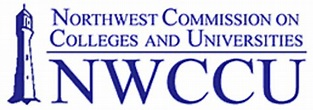 October 12-14, 2020Full Accreditation Visit
Standard Changes
1.C.5   The institution engages in an effective system of assessment to evaluate the quality of learning in its programs. The institution recognizes the central role of faculty to establish curricula, assess student learning, and improve instructional programs.
Standard Changes
1.D.2 Consistent with its mission and in the context of and in comparison, with regional and national peer institutions, the institution establishes and shares widely a set of indicators for student achievement including, but not limited to, persistence, completion, retention, and postgraduation success. Such indicators of student achievement should be disaggregated by race, ethnicity, age, gender, socioeconomic status, first generation college student, and any other institutionally meaningful categories that may help promote student achievement and close barriers to academic excellence and success (equity gaps).
High Impact Practices
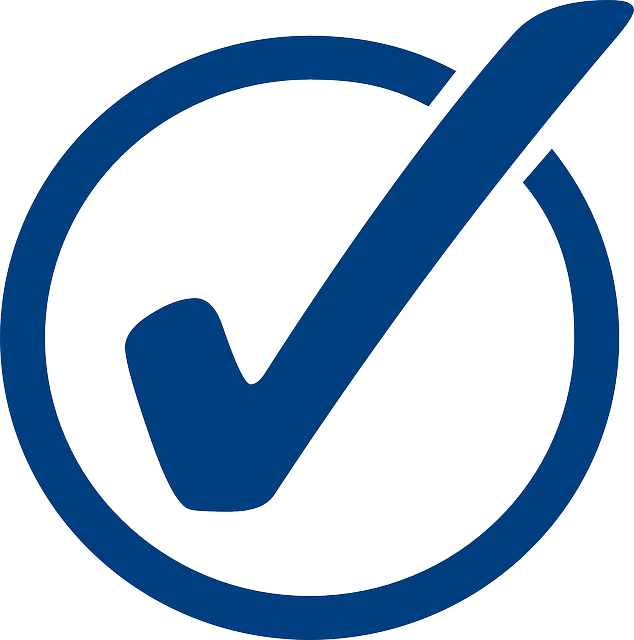 Assessment Day
Data Democratization
Streamlined Process
Shared Accountability
Template Design
Tableau Dashboard
Program Description
Student Profile
Course Analysis
Course Completion
Course Grades/DFWI
Program Outcome Assessment
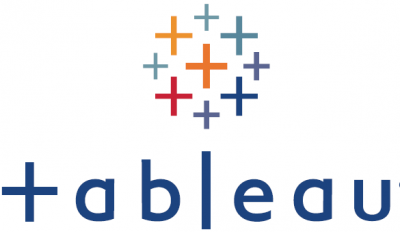 Dates
June 1--Templates due to Academic Affairs
August 1—Feedback report back to programs
All uploads and downloads are via Microsoft Teams site, “Assessment Day”
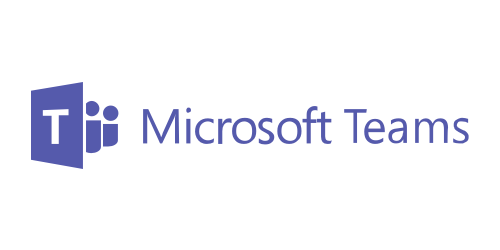